Open Professional Collaboration 
for Innovation
OER – Work based learning
LieDM Association
Minčių žemėlapis
Bendrosios kompetencijos
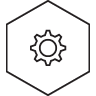 Technologinės inovacijos, sektoriniai pokyčiai ir nauji darbai bei organizaciniai procesai reikalauja aukštos kvalifikacijos darbuotojų visose profesijose, netgi paprasčiausiose. Kylantiems iššūkiams darbe įveikti darbuotojai  turi turėti  galimybes nuolat tobulinti savo žinias ir gebėjimus pačia plačiausia prasme. Be atitinkamai profesijai būdingų įgūdžių, darbuotojams reikia plėtoti perkeliamuosius gebėjimus, tokius kaip bendravimo, savivados, darbo komandoje, pajėgti būti kūrybiškais, prisiimti atsakomybę ir gebėjimą nuolat mokytis. Bendrosios kompetencijos yra svarbiausios kompetencijos būti sėkmingam darbo vietoje ir jos toliau gali būti tobulinamos, neatsitraukiant nuo darbo.
Informacijos  apdorojimas – gebėjimas įgyti, vertinti, organizuoti, valdyti ir interpretuoti informaciją.
Yra penki savaiminio mokymosi būdai, kuriais organizacijų darbuotojai mokosi: e.paštas; tarpasmeniniai pokalbiai; blog’ai, e.straipsniai; problemų sprendimas naudojant internetinę paiešką; priklausomybė socialiniams tinklams privačiose grupėse ar profesinėse bendruomenėse. Tai pakankamai paprasti ir pigūs dalykai, kurie naudojamai mokymuisi darbo vietoje. Mūsų mokymosi kelias, ypatingai matymas ir girdėjimas yra palengvinami moderniomis technologijomis, ir tos priemonės, programos, įrankiai negali būti laikomi tik sąmonės objektais. Technologijos  tiesiog pratęsia mus.
Problemų sprendimas naudojant internetinę paiešką
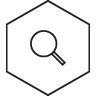 Mokymasis darbo vietoje nėra naujas ir galimas įvairiomis formomis, priklausomai nuo jo formalumo lygmens ir laipsnio kiek jis integruotas su praktika. Iš vienos pusės yra neformaliojo mokymosi programos, kurios vykdomos darbo vietoje. Iš kitos pusės gausėja neformaliojo tęstinio mokymosi program, kuriose pagrindinis akcentas darbinė praktika. Jei anksčiau jose dominavo išorinis instruktorius, pastaruoju metu labiau patyrę darbuotojai ar vadovai prisiima atsakomybę už mokymus . Tai tampa jų darbo dalimi. Galų gale vyksta savaiminis ar net atsitiktinis mokymasis kylantis iš kasdieninių užduočių, nepriklausomai nuo formalios mokymų įtakos.  Taip pat galima pridurti trumpus kursus dėl naujų technologinių įrenginių ar programų diegimo keičiantis naujiems darbo procesams.
E.paštas
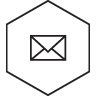 Bendravimas
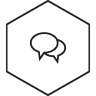 Bendravimas – gebėjimas efektyviai keistis idėjomis ir informacija su kitais, naudojant žodines, rašymo ar vizualines priemones.
Mokymasis darbo vietoje
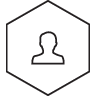 Problemų sprendimas
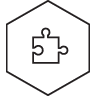 Problemų sprendimas- gebėjimas nustatyti problemas ar galimas priežastis, kol plėtojami ir įgyvendinami praktiniai veiklos planai.
Priklausomybė socialiniams tinklams privačiose grupėse ar profesinėse bendruomenėse
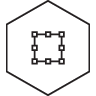 Tarpasmeniniai pokalbiai
Informacijos  apdorojimas
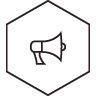 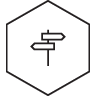 Tarpasmeniniai gebėjimai ir komandinis darbas- gebėjimas dirbti efektyviai su kitais, ypatingai analizuoti situacijas, prioretizuoti ir naudoti turimus resursus problemų sprendimui ar tikslo siekimui.
Tarpasmeniniai gebėjimai ir komandinis darbas
Blog’ai, e.straipsniai
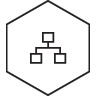 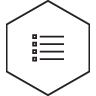 Produced by Margarita Teresevičienė, Egidijus Jaras in the framework of Erasmus+ project“Open Professional Collaboration for Innovation”
Project No. 2014-1-LT01-KA202-000562
This project has been funded by Erasmus + programme of the European Union. This OER reflects the views only of the authors, and the Commission cannot be held responsible for any use which may be made of the information contained therein.
Project No. 2014-1-LT01-KA202-000562